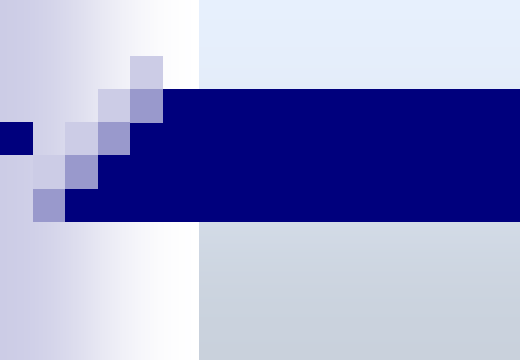 Публичные слушания по ПРОЕКТУ РЕШЕНИЯ СОВЕТА ДЕПУТАТОВ БЕЙСКОГО РАЙОНА «О местном бюджете муниципального образования Бейский район на 2019 год и на плановый период 2020 и 2021 годов»
Бюджет для 
граждан
Основные параметры местного бюджета на 2021 год
851 822
тыс.руб.
107 760,3 тыс.руб.
959 582,3
тыс.руб.
Доходы местного бюджета на 2021 год
214 826,4 тыс.руб.
636 995,6тыс.руб.
Всего 851 822 тыс.руб.
Структура собственных доходов на 2021 год
Всего 851 822тыс.руб.
Безвозмездные поступления в 2021 – 2023 годах
636 995,6 тыс.руб.
354 036,3 тыс.руб.
367 416,1 тыс.руб.
Структура расходов бюджета на 2021 год
Общегосударственные расходы
Всего: 82 983,6тыс. рублей
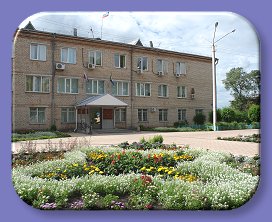 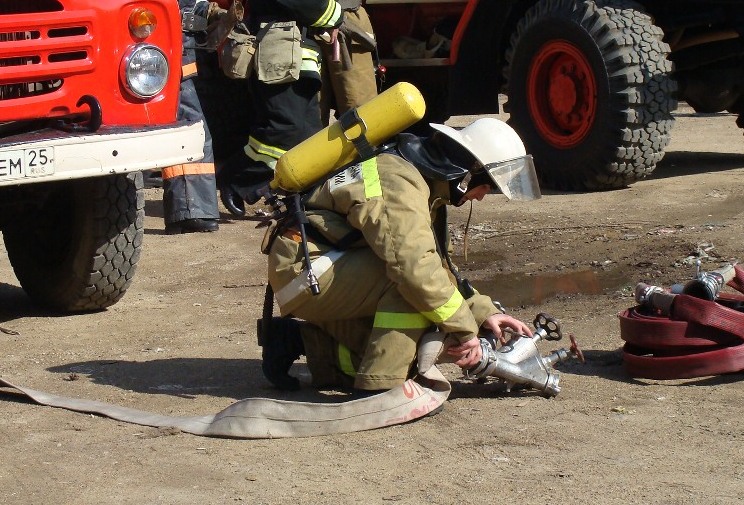 Национальная безопасность и правоохранительная деятельность
Всего: 8 613,6тыс.руб.
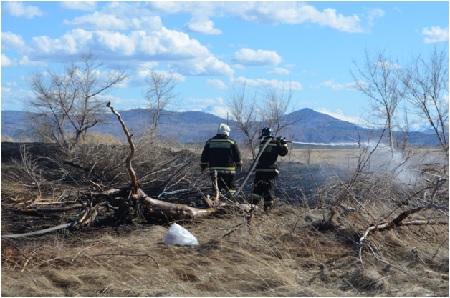 «Защита населения и территории от чрезвычайных ситуаций природного и техногенного характера, пожарная безопасность » в 2021 году предусмотрено 8 613.6 тыс. рублей
«Гражданская оборона » в 2021 году предусмотрено 6 833.6   тыс. рублей
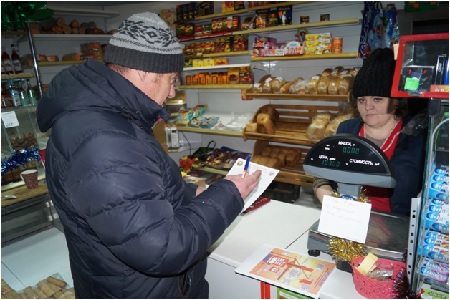 Национальная экономика
Всего: 20 349,3 тыс.руб.
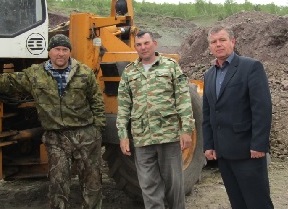 Сельское хозяйство: Предусмотрено 3 694 тыс.руб.
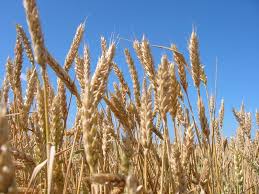 Дорожное хозяйство : Предусмотрено 13 581 тыс.руб.
Другие вопросы в области национальной экономики: Предусмотрено 13 581 тыс.руб.
ЖКХ
Всего по разделу 12 778,5 тыс. рублей
«Жилищное хозяйство» в 2021 году предусмотрено 12 778,5 тыс. рублей
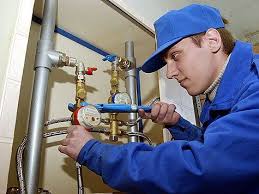 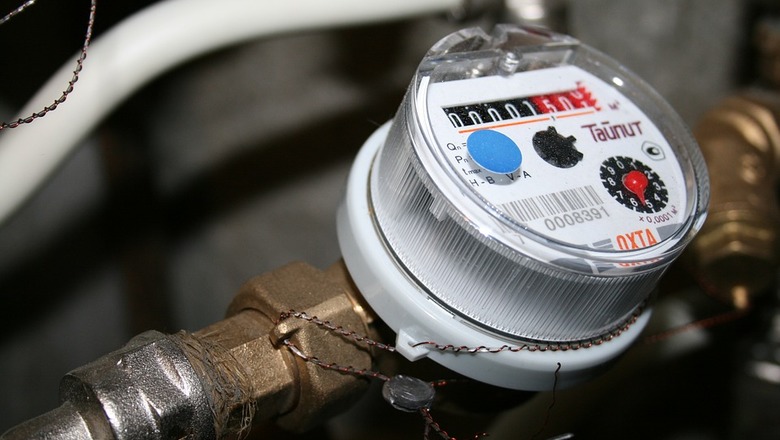 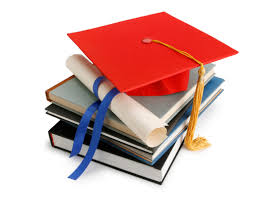 Образование
Всего на сумму 592 285.5 тыс. рублей
«Дошкольное образование» : 161 460.6 тыс. рублей,
«Общее образование: 390 720.6 тыс. рублей.
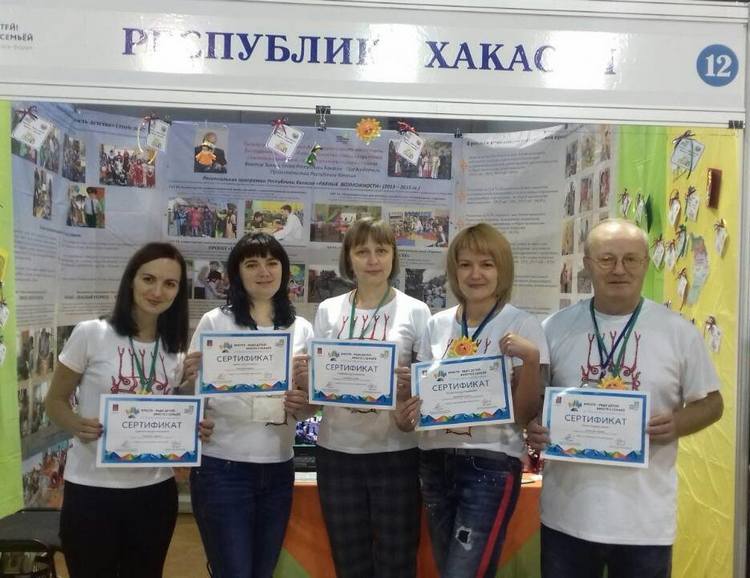 «Дополнительное образование детей: 15 575.6 тыс. рублей
«Профессиональная подготовка, переподготовка и повышение квалификации» :179.9 тыс. рублей
«Молодежная политика и оздоровление детей»  :
2 146.0 тыс. рублей.
«Другие вопросы в области образования»  :22 202.8 тыс. рублей.
«Культура и  кинематография»
Всего на сумму 66 489.2 тыс. руб.
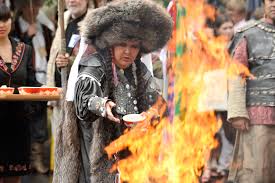 По подразделу  «Культура» на 2021 год предусмотрено 45 482.3 тыс. рублей
«Другие вопросы в области культуры, кинематографии» на 2021 год предусмотрено 21 006.9 тыс. рублей
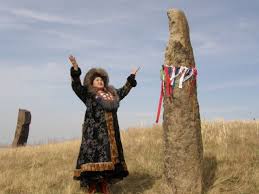 Социальная политика
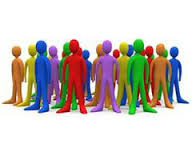 Всего на сумму 77 765.0 тыс. рублей
«Пенсионное обеспечение» в проекте бюджета на 2021 год предусмотрены выплаты в размере 6 050.0 тыс. руб.
«Социальное обеспечение населения» в 2021 году предусмотрено 1 399,0 тыс.
«Охрана семьи и детства» предусмотрено на 2021 год 70 374.0 тыс. рублей
«Другие вопросы в области социальной политики» на 2021 год предусмотрено  315,0   тыс. рублей